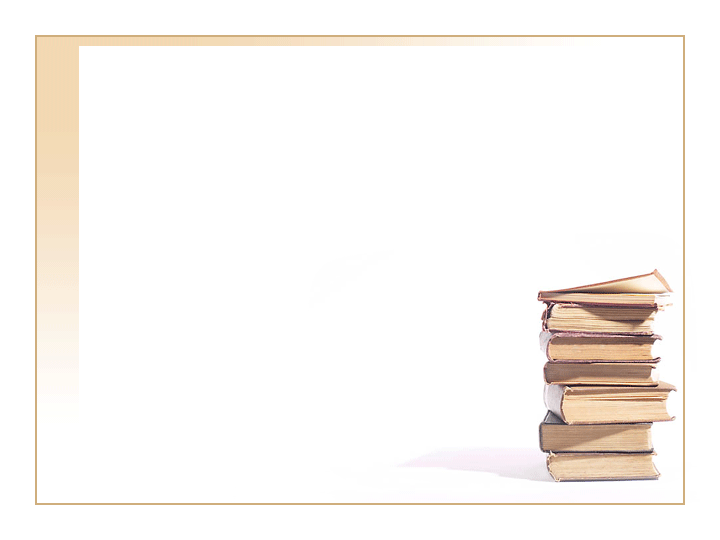 Литературная игра
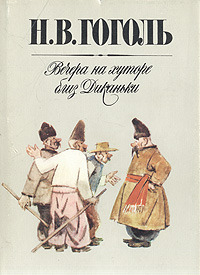 Игровое поле
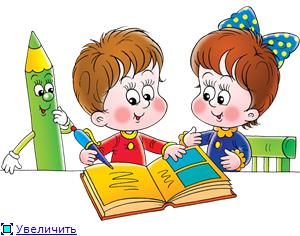 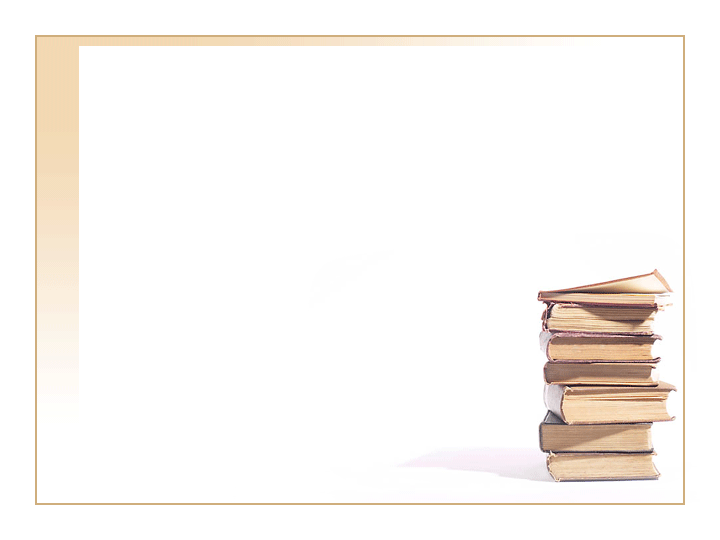 Укажите третье «лишнее слово». Ответ обоснуйте.
Баштан,
         цибуля, 
              кавун.
Цибуля
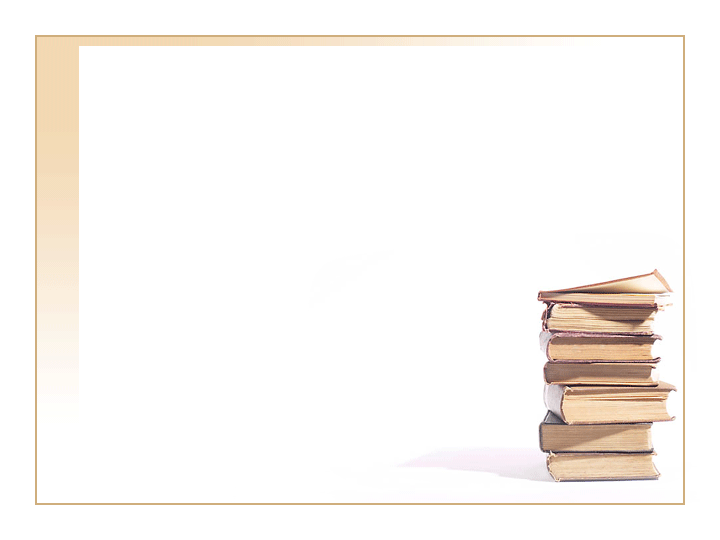 Укажите третье «лишнее слово». Ответ обоснуйте.
Свитка,            хустка,                     пищик
Пищик
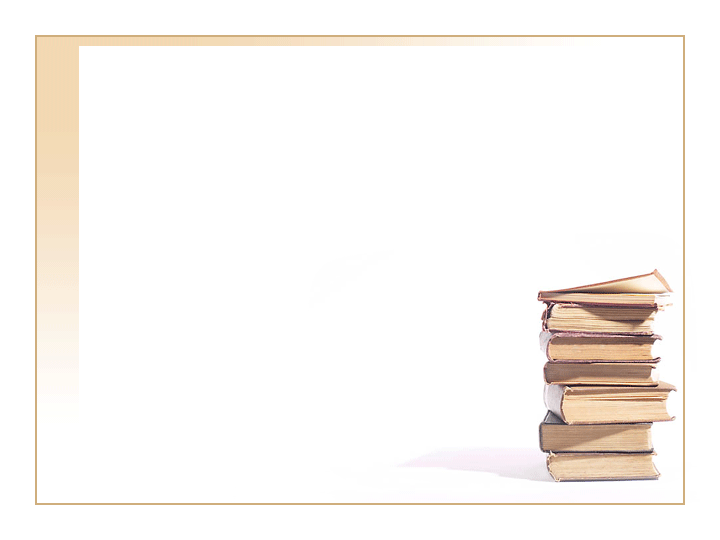 Укажите третье «лишнее слово». Ответ обоснуйте.
Чуб,           Панас Рудый,                          Солоха
Панас Рудый
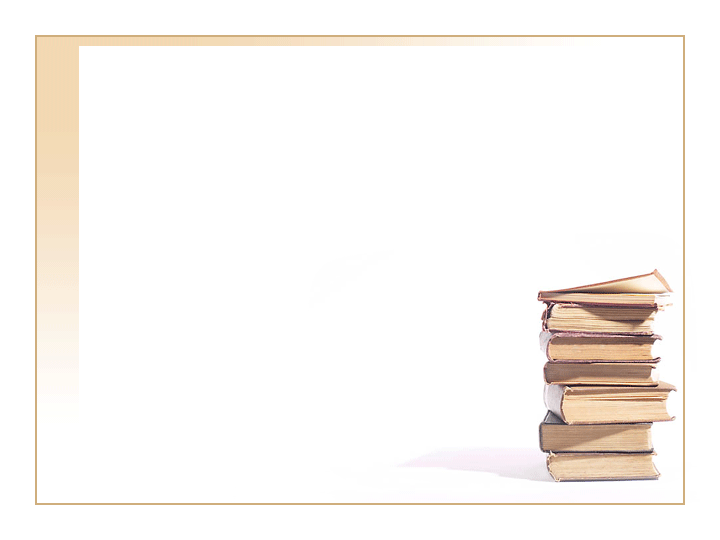 Укажите третье «лишнее слово». Ответ обоснуйте.
Фома Григорьевич,                 Вакула,                          Оксана
Фома Григорьевич
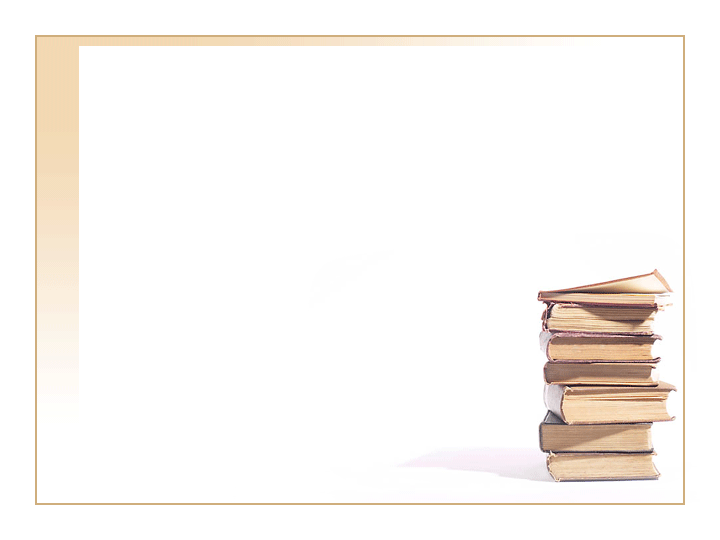 Укажите третье «лишнее слово». Ответ обоснуйте.
Паляница,            гречаник,                        галушки
Галушки
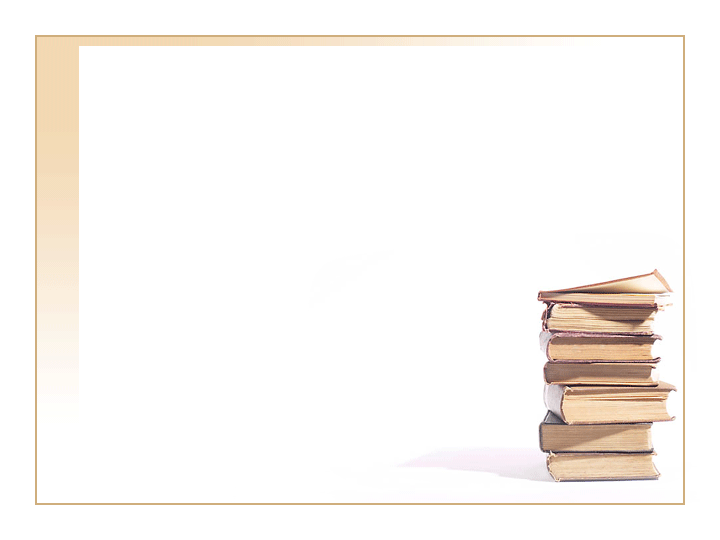 Куда возили на продажу табак?
В Крым
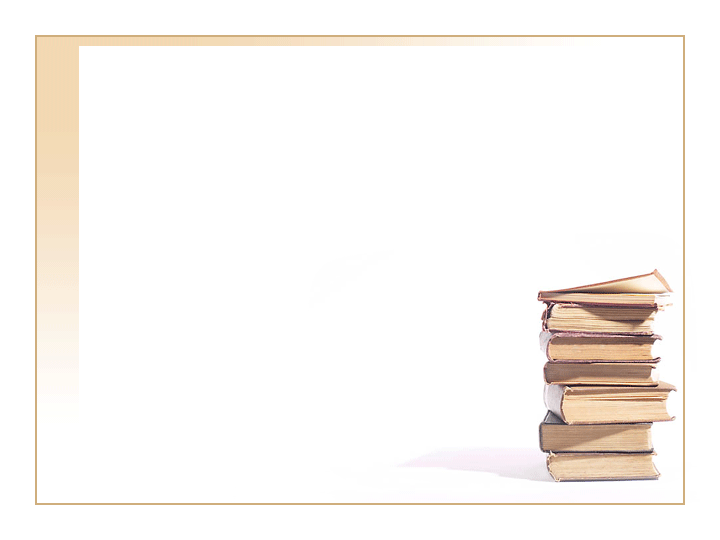 Зачем арбузы прикрывали листьями лопуха?
Чтоб не пеклись на солнце
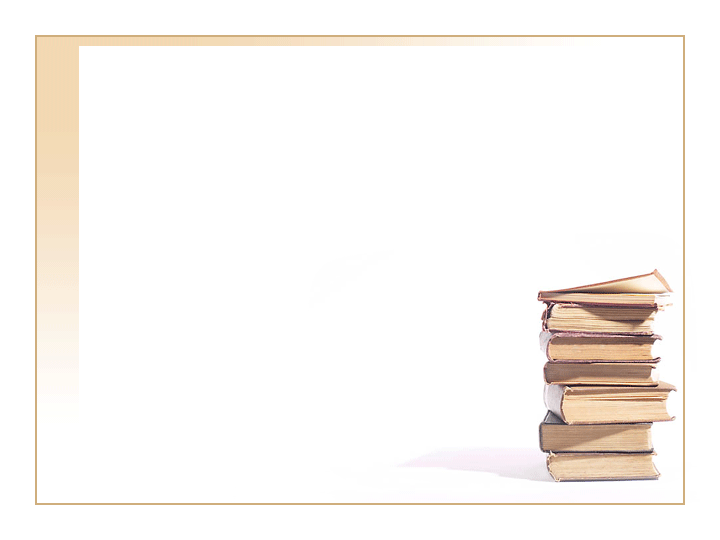 Как обнаружил дед «дьявольское место»?
На этом месте ему не вытанцовывалось, ноги были как деревянные
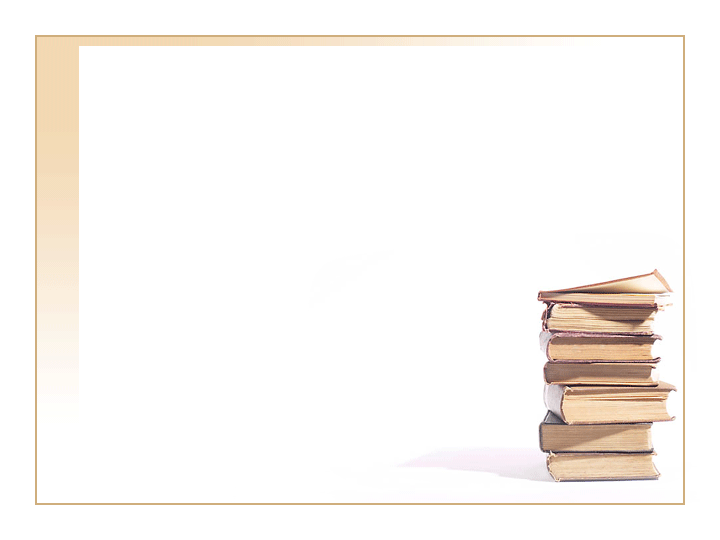 Что искал дед в заколдованном месте?
Клад
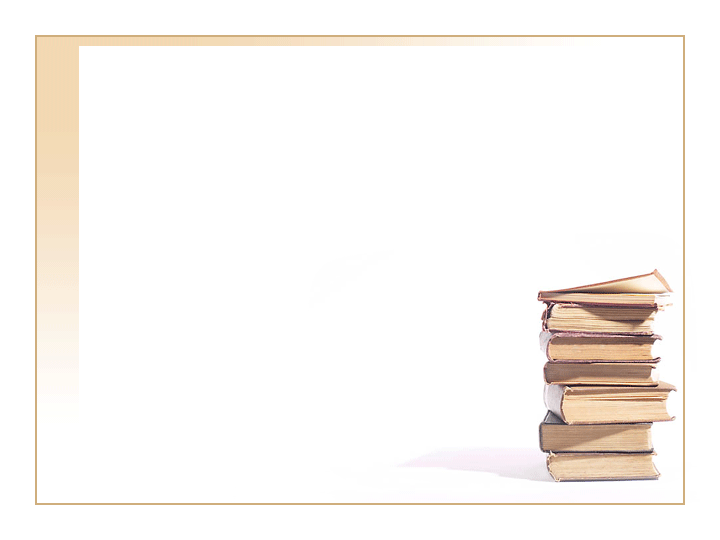 Как поступил дед с заколдованным местом?
Стал класть кресты на это место, загородил его плетнем, велел кидать все, что ни есть непотребного, весь бурьян и сор, который выгребал из баштана
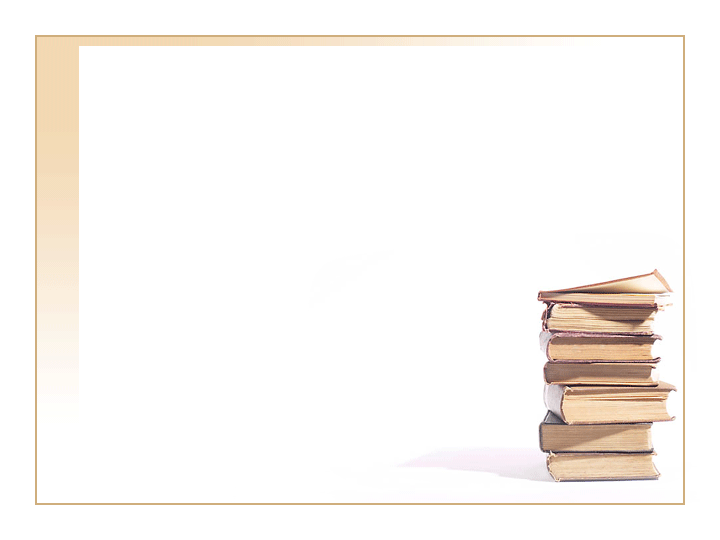 Куда дед-гонец спрятал ценную грамоту?
Зашил в шапку
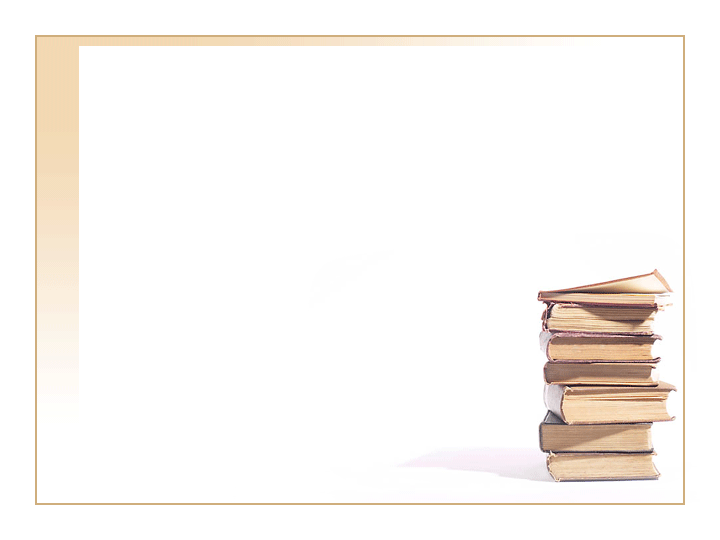 О чем сговорились новые приятели на ярмарке?
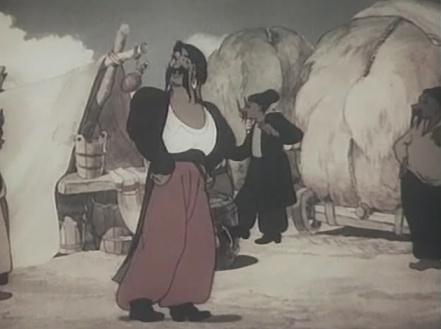 Не разлучаться и держать путь дальше вместе.
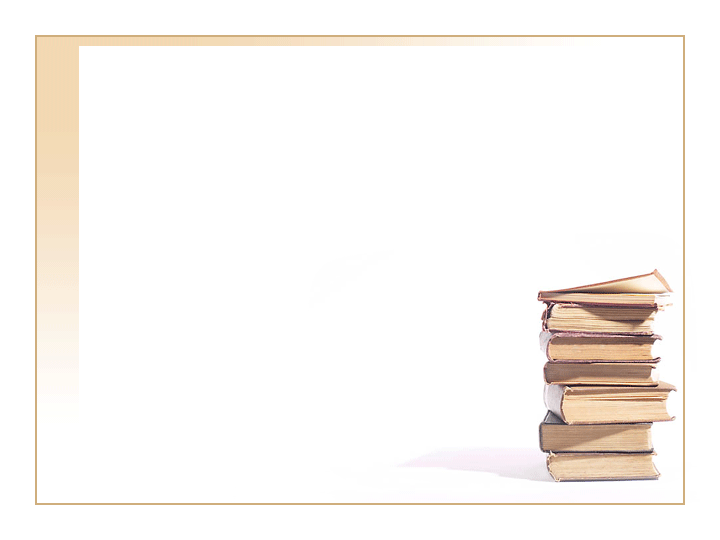 Как удалось деду выиграть у ведьм третью партию «в дурня»?
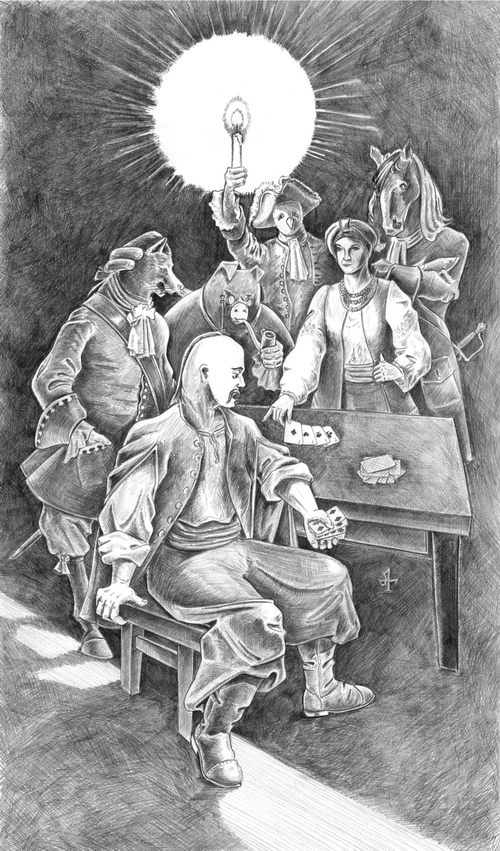 Перекрестил карты
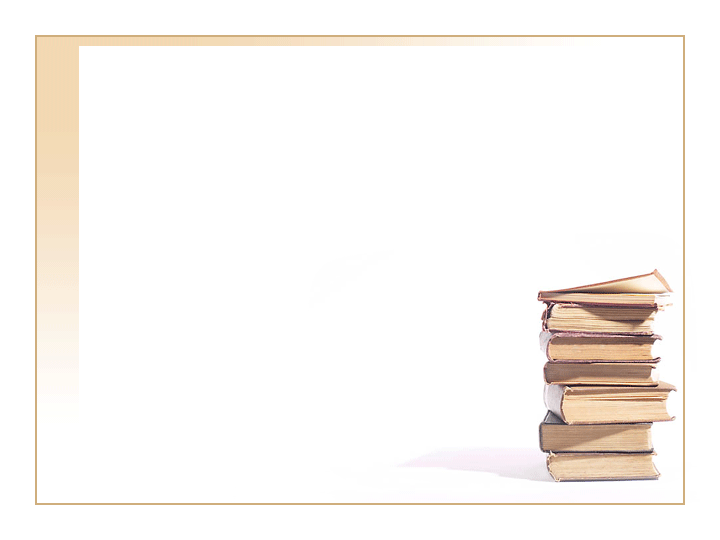 Сколько стоило деду информация о том, где находится нечистая сила и кто указал путь?
5 золотых. Шинкарь.
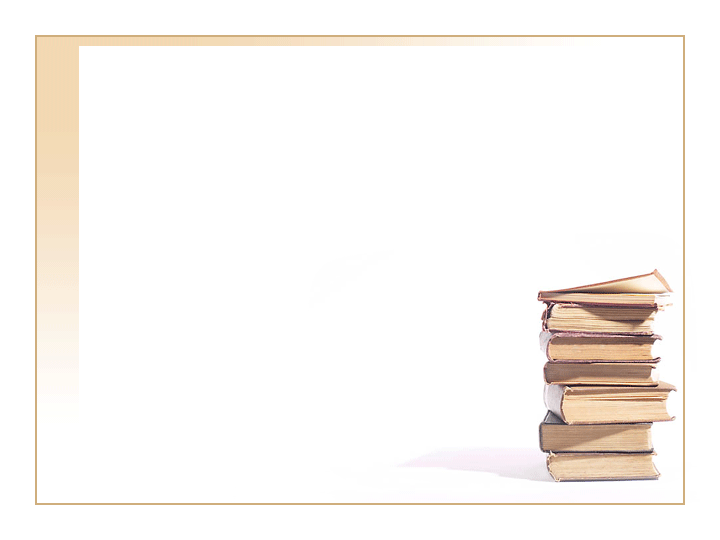 Где очнулся дед после ночи в пекле?
На крыше своей хаты весь в крови
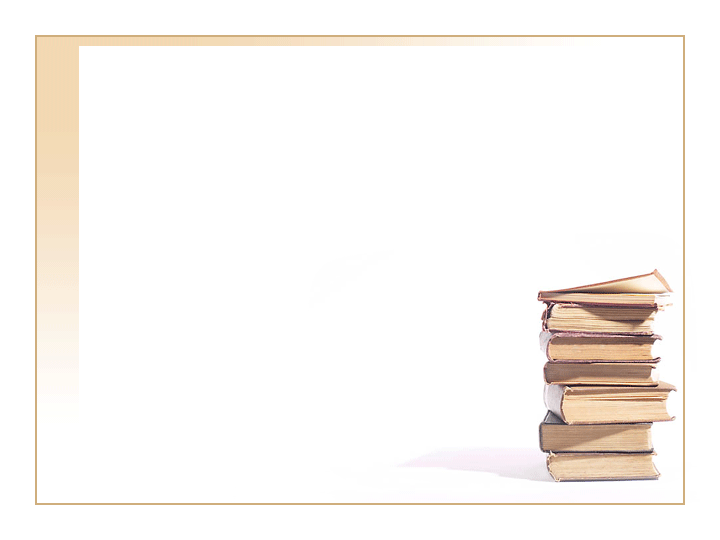 Имя дочери Чуба.
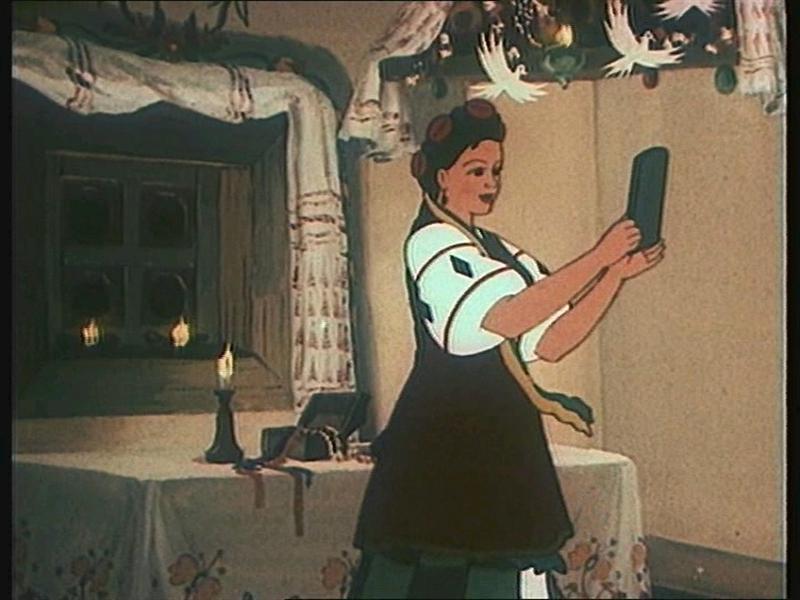 Оксана
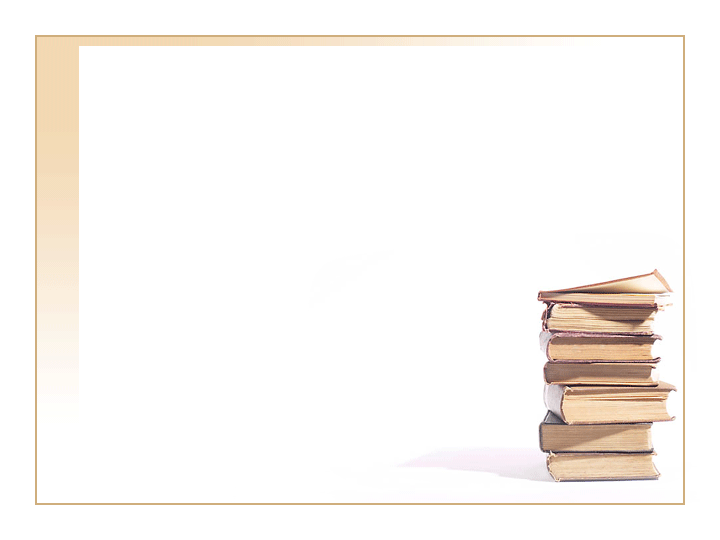 Что было похищено  с неба в ночь перед Рождеством?
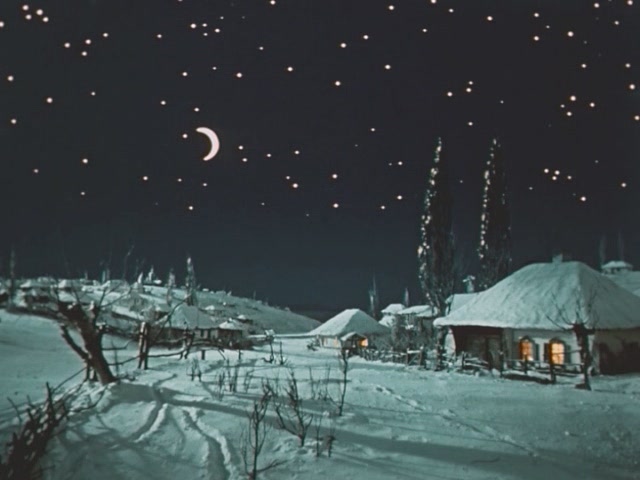 Месяц и звезды
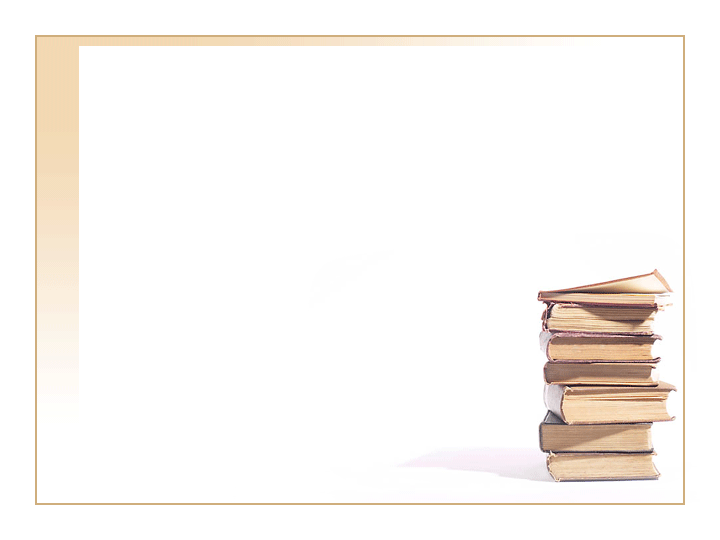 Зачем пришел Вакула к Пацюку?
Вакула искал дорогу к нечистой силе
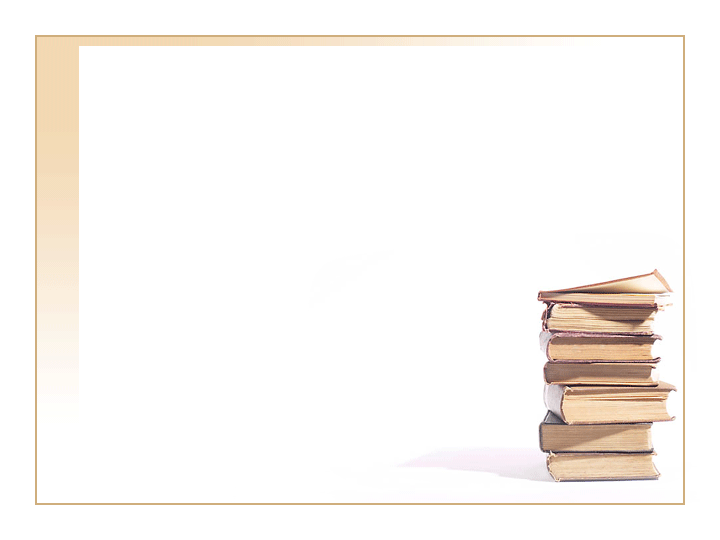 Где сидел черт на приеме у царицы?
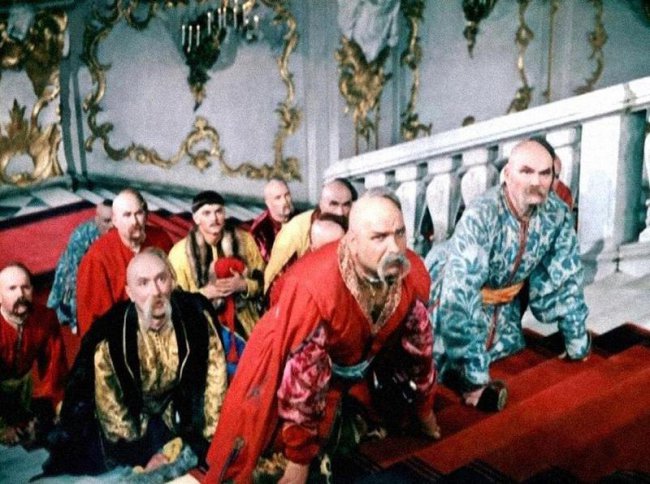 В кармане Вакулы
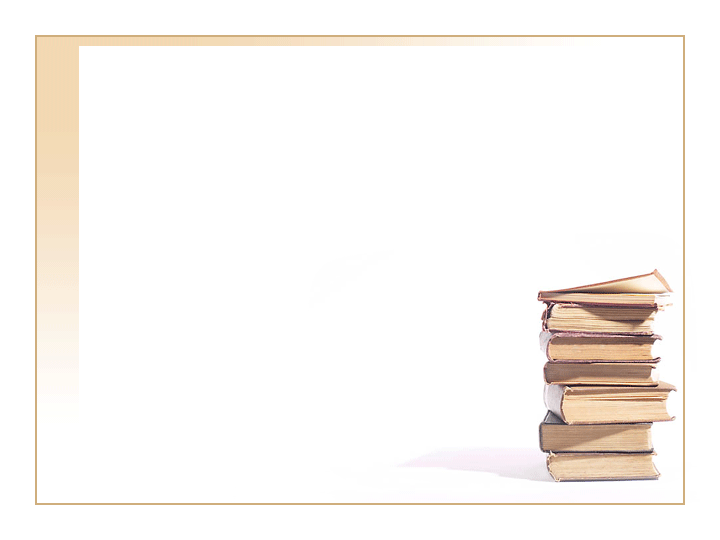 Какие чувства испытывал Вакула, когда поднялся в небо? Ответьте цитатой.
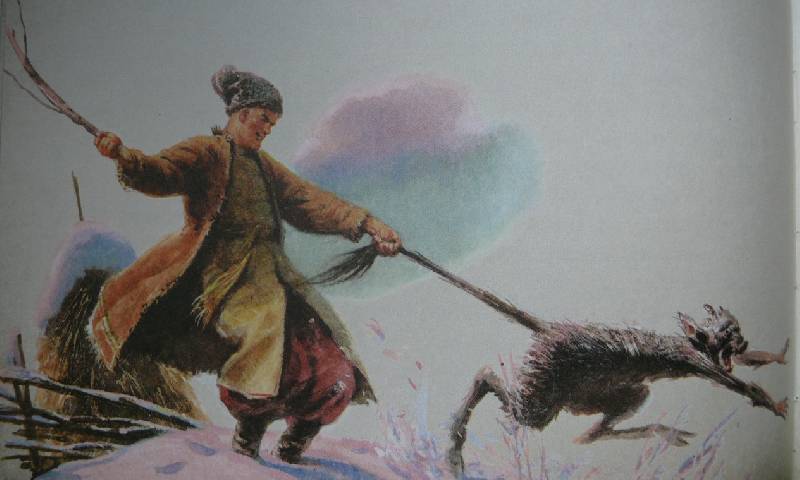 Сначала страшно показалось Вакуле…
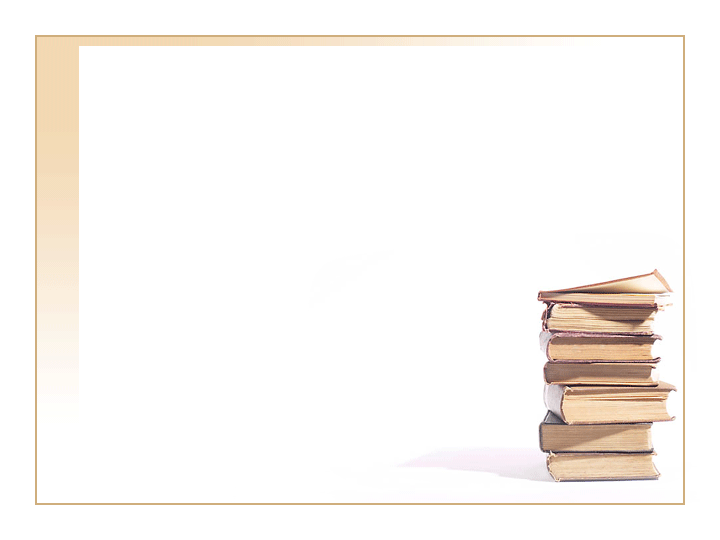 Вставьте пропущенные слова
Вот извольте видеть: нас всех у отца было четверо. Я тогда был еще …… . Всего мне было лет одиннадцать: я помню, когда раз побежал было на …… и стал лаять по-собачьи, …… закричал на меня.
«Заколдованное место»
Дурень, четвереньках, батько
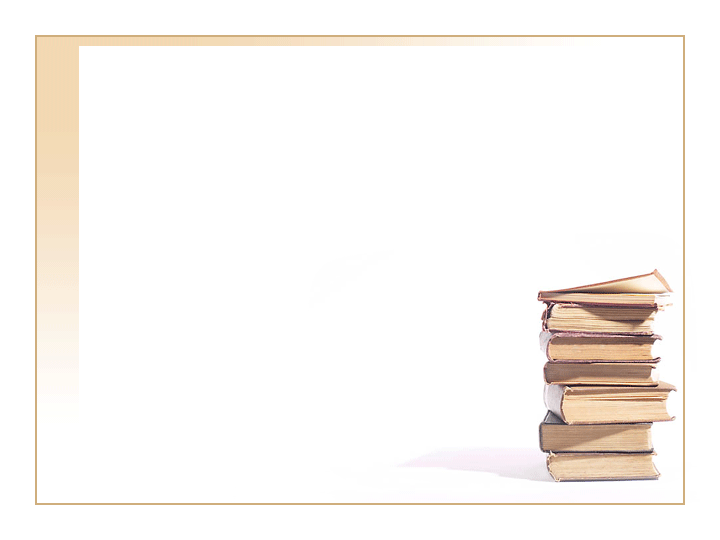 Вставьте пропущенные слова
Красные, как …… шаровары, … … жупан, яркий цветной пояс, при боку сабля и … … с медной цепочкою по самые пяты – запорожец да и только.
«Пропавшая грамота»
Жар, синий, люлька
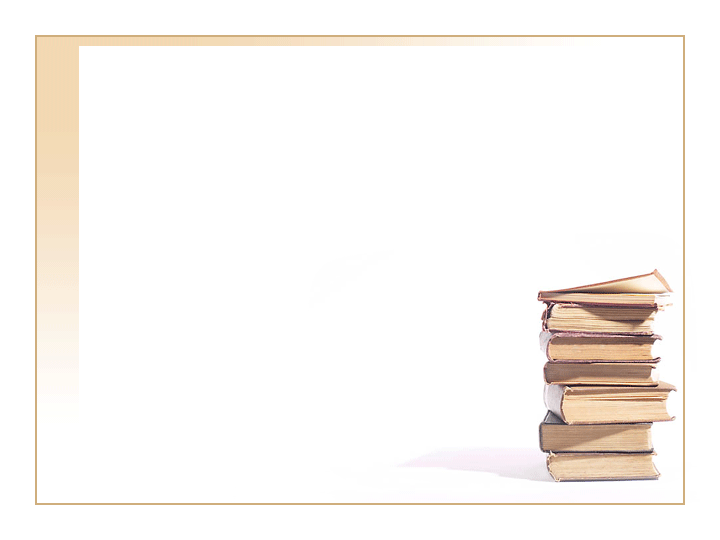 Вставьте пропущенные слова
Солнце убралось …… ; где-где горели вместо него …… полосы; по полю пестрели ……, что праздничные плахты …… молодиц.
«Пропавшая грамота»
На отдых, красноватые, нивы, чернобровых.
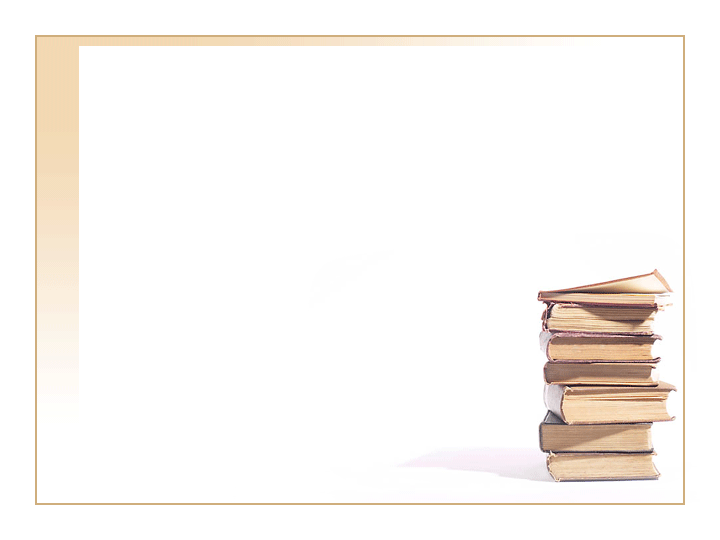 Вставьте пропущенные слова
Все было …… в вышине. Воздух в легком …… тумане был ……. Все было видно,  и даже можно было заметить, как …… пронесся мимо их, сидя в ……, колдун.
«Ночь перед Рождеством»
Светло, серебряном, прозрачен, вихрем, горшке
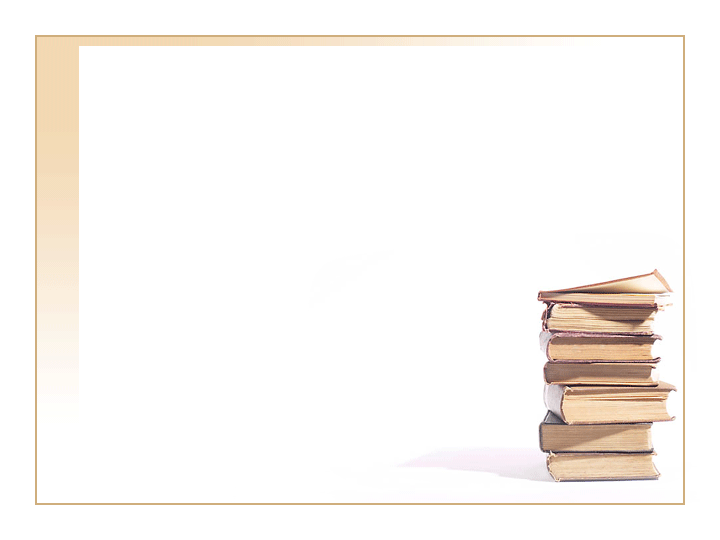 Вставьте пропущенные слова
Все, видя кузнеца, на минуту останавливалось …… на него и потом снова неслось далее и продолжало свое; кузнец все ……; и вдруг заблестел пред ним …… весь в …….Черт, перелетев через ……, оборотился в …….
Поглядеть, летел, Петербург, огне, шлагбаум, коня.
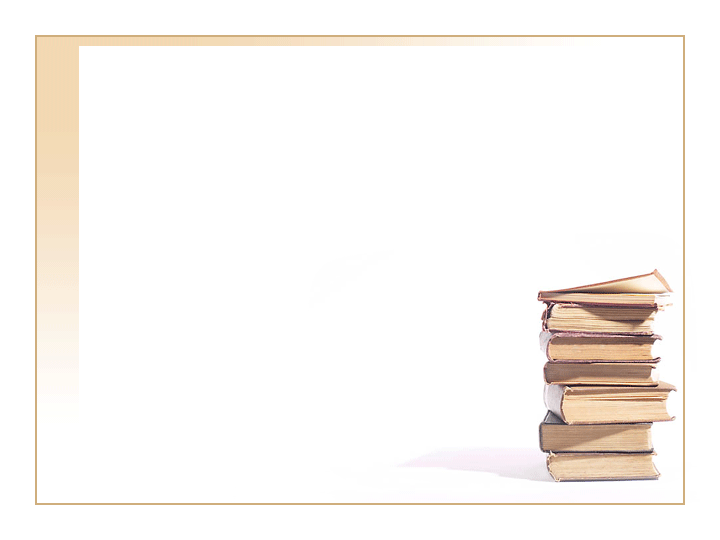